Искусство ведения блога (правила)
Какие правила существуют при создании и ведении блога
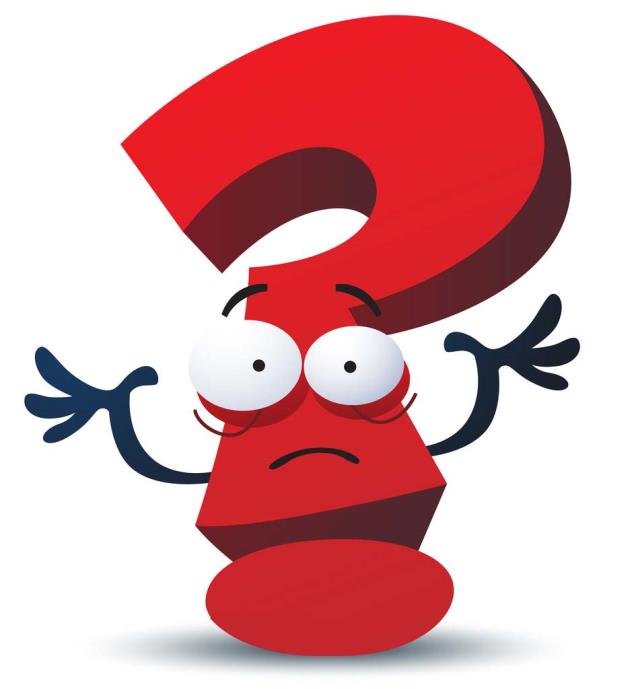 Правила ведения блога
Убедись, что статья или любой другой текст соответствует тематике блога. 

Выясни мнение читателей (например: опросник среди своих постоянных читателей). Они могут подкинуть тебе интересные идеи. 

Избегай стандартов! Будь индивидуален! Раз ты начал блог, значит тебе есть, что сказать! 

Рекомендуется время от времени заглядывать на свой блог и обновлять  его.
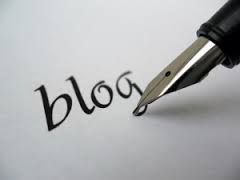 Правила ведения блога
Не рекомендуется писать слишком длинные тексты. 
Не бойся спрашивать! Спрашивать у своего "учителя", у коллег - блоггеров, на форумах и т.п. 
Привлекай учеников, коллег и родителей к соавторству. 
Используй картинки. Они разнообразят твой блог, придадут наглядность. 
Найди тему для опроса. Поддерживай обратную связь!
Правила ведения блога
Запрещено размещать на своём блоге чужие картинки и фотографии без разрешения автора.
 
Обязательно перед опубликованием проверить текст, чтобы не было орфографических и грамматических ошибок. 

Никогда не копировать чужое и выдавать за своё. 

Всегда быть корректным и вежливым.
Правила ведения блога
Думай о том, ЧТО ты хочешь другим сказать. 

Будь осторожен с комментарием. 

Проверь достоверность предоставляемой информации. 

Не забудь о юморе! Юмор всегда помогает, в любых ситуациях. 

Позаботься об эстетической стороне своего блога (шрифты, цвета, размещение текста, абзацы и т.п.)